December 2023 
Monthly Crime Report
DeBaliviere PlaceSkinker-DebaliviereWest EndVisitation Park
Washington University Medical Center
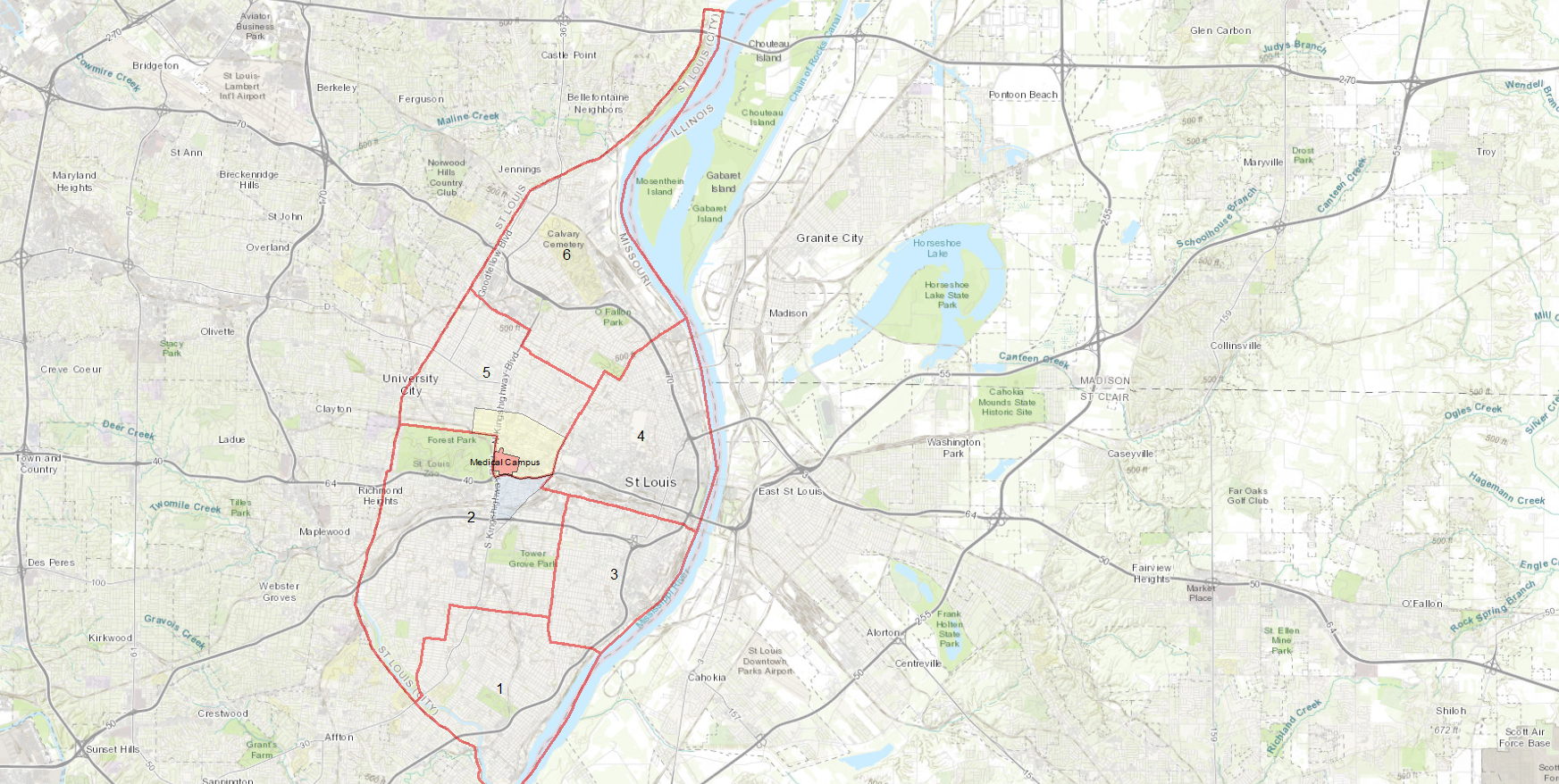 City of St LouisPolice Districts
6
DeBaliviere Place, Skinker-DeBaliviere, West End, and Visitation Park are all located within District 5.
5
WUMC
4
2
3
1
District 5 Summary Notes
There are 15 neighborhoods in District 5.

Academy
Central West End
DeBaliviere Place
Fountain Park
Hamilton Heights
Kingsway East
Kingsway West
Lewis Place
Skinker-DeBaliviere
The Greater Ville
The Ville
Vandeventer
Visitation Park
Wells-Goodfellow
West End
The lowest number of crimes in one neighborhood was 6 in Visitation Park
The highest number of crimes in one neighborhood was 237 in the Central West End
The average number of crimes per neighborhood was 53.7
The lowest crime rate per 100,000 in one neighborhood was 649.4 in Visitation Park
The highest crime rate per 100,000 in one neighborhood was 2790.7 in Fountain Park
The overall crime rate in District 5 was 1423.3
Source: SLMPD
Neighborhoods vs CityCrime rate IN 2023
DeBaliviere PlaceNeighborhood Detail
DeBaliviere PlaceSummary Notes
47 total crimes in December 2023
 Up 38% compared to December 2022 (34 crimes)
 4 crimes against persons in December 2023
 Up 300% compared to December 2022 (1 crime)
610 total crimes in 2023
 Up 28% compared to 2022 (478 crimes)
 32 crimes against persons in 2023
 Up 10% compared to 2022 (29 crimes)
Source: SLMPD
DeBaliviere PlaceYear to Year Comparison
Source: SLMPD
Skinker-DeBaliviere Neighborhood Detail
Skinker-DeBaliviereSummary Notes
30 total crimes in December 2023
 Down 19% compared to December 2022 (37 crimes)
 2 crimes against persons in December 2023
 No change compared to December 2022
506 total crimes in 2023
  Up 8% compared to 2022 (468 crimes)
  31 crimes against persons in 2023
 Up 63% compared to 2022 (19 crimes)
Source: SLMPD
Skinker-DeBaliviereYear to Year Comparison
Source: SLMPD
West EndNeighborhood Detail
West EndSummary Notes
81 total crimes in December 2023
 Up 9% compared to December 2022 (74 crimes)
 13 crimes against persons in December 2023
 Down 32% compared to December 2022 (19 crimes)
984 total crimes in 2023
 Down <1% compared to 2022 (990 crimes)
 177 crimes against persons in 2023
 Up 8% compared to 2022 (164 crimes)
Source: SLMPD
West EndYear to Year Comparison
Source: SLMPD
Visitation ParkNeighborhood Detail
Visitation ParkSummary Notes
6 total crimes in December 2023
 Down 68% compared to December 2022 (19 crimes)
 2 crimes against persons in December 2023
 Down 50% compared to December 2022 (4 crimes)
122 total crimes in 2023
 Down 10% compared to 2022 (135 crimes)
 31 crimes against persons in 2023
 Up 35% compared to 2022 (23 crimes)
Source: SLMPD
Visitation ParkYear to Year Comparison
Source: SLMPD